TCP Review
Carey Williamson
Department of Computer Science
University of Calgary
Credit: Most of this content was provided by Erich Nahum (IBM Research)
Transmission Control Protocol (TCP)
Connection-oriented, point-to-point protocol:
Connection establishment and teardown phases
‘Phone-like’ circuit abstraction (application-layer view)
One sender, one receiver
Called a “reliable byte stream” protocol 
General purpose (for any network environment)

Originally optimized for certain kinds of transfer:
Telnet (interactive remote login)
FTP (long, slow transfers)
Web is like neither of these!
2
TCP Protocol (cont’d)
application
application
ACK segment
writes data
reads data
socket
socket
layer
layer
TCP
TCP
send buffer
receive buffer
data segment
Provides a reliable, in-order, byte stream abstraction:
Recover lost packets and detect/drop duplicates
Detect and drop corrupted packets
Preserve order in byte stream, no “message boundaries”
Full-duplex: bi-directional data flow in same connection
Flow and congestion control: 
Flow control: sender will not overwhelm receiver
Congestion control: sender will not overwhelm the network
Sliding window flow control
Send and receive buffers
Congestion control done via adaptive flow control window size
3
The TCP Header
32 bits
source port #
dest port #
sequence number
acknowledgement number
head
len
not
used
rcvr window size
U
A
P
R
S
F
checksum
ptr urgent data
Options (variable length)
application
data 
(variable length)
Fields enable the following:
Uniquely identifying each TCP connection  
(4-tuple: client IP and port, server IP and port)
Identifying a byte range within that connection
Checksum value to detect corruption
Flags to identify protocol state transitions (SYN, FIN, RST)
Informing other side of your state (ACK)
4
Establishing a TCP Connection
time
Client sends SYN with initial sequence number (ISN = X)
Server responds with its own SYN w/seq number Y and ACK of client ISN with X+1 (next expected byte)
Client ACKs server's ISN with Y+1
The ‘3-way handshake’
X, Y randomly chosen
All modulo 32-bit arithmetic
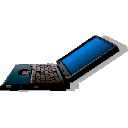 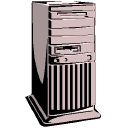 client
server
connect()
listen()
port 80
SYN (X)
SYN (Y) + ACK (X+1)
ACK (Y+1)
accept()
read()
5
Sending Data
application
application
ACK segment
writes data
reads data
socket
socket
layer
layer
TCP
TCP
send buffer
receive buffer
data segment
Sender TCP passes segments to IP to transmit:
Keeps a copy in buffer at send side in case of loss
Called a “reliable byte stream” protocol 
Sender must obey receiver advertised window
Receiver sends acknowledgments (ACKs)
ACKs can be piggybacked on data going the other way
Protocol allows receiver to ACK every other packet in attempt to reduce ACK traffic (delayed ACKs)
Delay should not be more than 500 ms (typically 200 ms)
We’ll later see how this causes a few problems
6
Preventing Congestion
Sender may not only overrun receiver, but may also overrun intermediate routers:
No way to explicitly know router buffer occupancy,
	so we need to infer it from packet losses
Assumption is that losses stem from congestion in the network   (i.e., an intermediate router has no more buffers available)
Sender maintains a congestion window (called cwnd or CW)
Never have more than CW of un-acknowledged data outstanding (or RWIN data; min of the two)
Successive ACKs from receiver cause CW to grow.
How CW grows depends on which of 2 phases TCP is in:
Slow-start: initial state. Grows CW quickly (exponentially).
Congestion avoidance: steady-state. Grows CW slowly (linearly).
Switch between the two when CW > slow-start threshold
7
Congestion Control Principles
Lack of congestion control would lead to congestion collapse (Jacobson 88).
Idea is to be a “good network citizen”.
Would like to transmit as fast as possible without loss.
Probe network to find available bandwidth.
In steady-state: linear increase in CW per RTT.
After loss event: CW is halved.
This general approach is called Additive Increase and Multiplicative Decrease (AIMD).
Various papers on why AIMD leads to network stability.
8
Slow Start
time
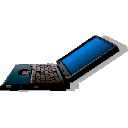 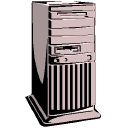 sender
receiver
Initial CW = 1.
After each ACK, CW += 1;
Continue until:
Loss occurs OR
CW > slow start threshold
Then switch to congestion avoidance
If we detect loss, cut CW in half
Exponential increase in window size per RTT
one segment
RTT
two segments
four segments
9
Congestion Avoidance
Until (loss) {
 after CW packets ACKed:
   CW += 1;
}
ssthresh = CW/2;
Depending on loss type:
  SACK/Fast Retransmit: 
    CW/= 2; continue;
  Course grained timeout:
    CW = 1; go to slow start.

(This is for TCP Reno/SACK: TCP Tahoe always sets CW=1 after a loss)
10
How are losses recovered?
time
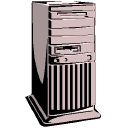 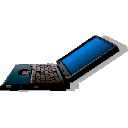 What if packet is lost (data or ACK!)
Coarse-grained Timeout:
Sender does not receive ACK after some period of time
Event is called a retransmission time-out (RTO)
RTO value is based on estimated round-trip time (RTT)
RTT is adjusted over time using exponential weighted moving average: 
	RTT = (1-x)*RTT + (x)*sample
	(x is typically 0.1)
First done in TCP Tahoe
sender
receiver
Seq=92, 8 bytes data
ACK=100
timeout
X
loss
Seq=92, 8 bytes data
ACK=100
lost ACK scenario
11
Fast Retransmit
time
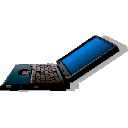 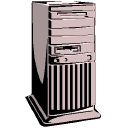 Receiver expects N, gets N+1:
Immediately sends ACK(N)
This is called a duplicate ACK
Does NOT delay ACKs here!
Continue sending dup ACKs for each subsequent packet (not N)
Sender gets 3 duplicate ACKs:
Infers N is lost and resends
3 chosen so out-of-order packets don’t trigger Fast Retransmit  accidentally
Called “fast” since we don’t need to wait for a full RTT
sender
receiver
ACK 3000
SEQ=3000, size=1000
X
SEQ=4000
SEQ=5000
SEQ=6000
ACK 3000
ACK 3000
ACK 3000
SEQ=3000, size=1000
Introduced in TCP Reno
12
Other Loss Recovery Methods
Selective Acknowledgements (SACK):
Returned ACKs contain option w/SACK block
Block says, "got up N-1  AND got N+1 through N+3"
A single ACK can generate a retransmission
New Reno partial ACKs:
New ACK during fast retransmit may not ACK all outstanding data. Ex:
Have ACK of 1, waiting for 2-6, get 3 dup acks of 1
Retransmit 2, get ACK of 3, can now infer 4 lost as well
Other schemes exist (e.g., Vegas)
Reno has been prevalent; SACK now catching on
13
Connection Termination
time
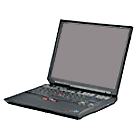 Either side may terminate a connection. ( In fact, connection can stay half-closed.)  Let's say the server closes (typical in WWW)
Server sends FIN with seq Number (SN+1) (i.e., FIN is a byte in sequence)
Client ACK's the FIN with SN+2 ("next expected")
Client sends it's own FIN when ready
Server ACK's client FIN as well with SN+1.
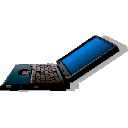 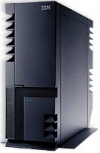 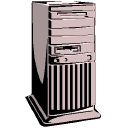 client
server
close()
FIN(X)
close()
ACK(X+1)
FIN(Y)
ACK(Y+1)
timed wait
closed
14
The TCP State Machine
TCP uses a Finite State Machine, kept by each side of a connection, to keep track of what state a connection is in.
State transitions reflect inherent races that can happen in the network, e.g., two FIN's passing each other in the network. 
Certain things can go wrong along the way, i.e., packets can be dropped or corrupted.  In fact, machine is not perfect; certain problems can arise not anticipated in the original RFC.
This is where timers will come in, which we will discuss more later.
15
TCP Connection Establishment
CLOSED
CLOSED: more implied than actual, i.e., no connection
LISTEN: willing to receive connections (accept call)
SYN-SENT: sent a SYN, waiting for SYN-ACK
SYN-RECEIVED: received a SYN, waiting for an ACK of our SYN
ESTABLISHED: connection ready for data transfer
server application
calls listen()
client application
calls connect()
send SYN
LISTEN
SYN_SENT
receive SYN
send SYN + ACK
receive SYN
send  ACK
receive SYN & ACK
send ACK
SYN_RCVD
receive ACK
ESTABLISHED
16
TCP Connection Termination
ESTABLISHED
FIN-WAIT-1: we closed first, waiting for ACK of our FIN (active close)
FIN-WAIT-2: we closed first, other side has ACKED our FIN, but not yet FIN'ed
CLOSING: other side closed before it received our FIN
TIME-WAIT: we closed, other side closed, got ACK of our FIN
CLOSE-WAIT: other side sent FIN first, not us (passive close)
LAST-ACK: other side sent FIN, then we did, now waiting for ACK
close() called
send FIN
receive FIN
send ACK
FIN_WAIT_1
receive FIN
send ACK
receive ACK
of FIN
CLOSE_WAIT
close() called
send FIN
FIN_WAIT_2
CLOSING
receive FIN
send ACK
receive ACK
of FIN
LAST_ACK
TIME_WAIT
receive ACK
wait 2*MSL
(240 seconds)
CLOSED
17
Summary: TCP Protocol
Protocol provides reliability in face of complex and unpredictable network behavior
Tries to trade off efficiency with being "good network citizen“ (i.e., fairness)
Vast majority of bytes transferred on Internet today are TCP-based:
Web
Email
Peer-to-peer (Napster, Gnutella, FreeNet, KaZaa, BitTorrent)
Video streaming applications (Netflix, YouTube)
Online social networks (Facebook, Twitter)
Other emerging network applications
18